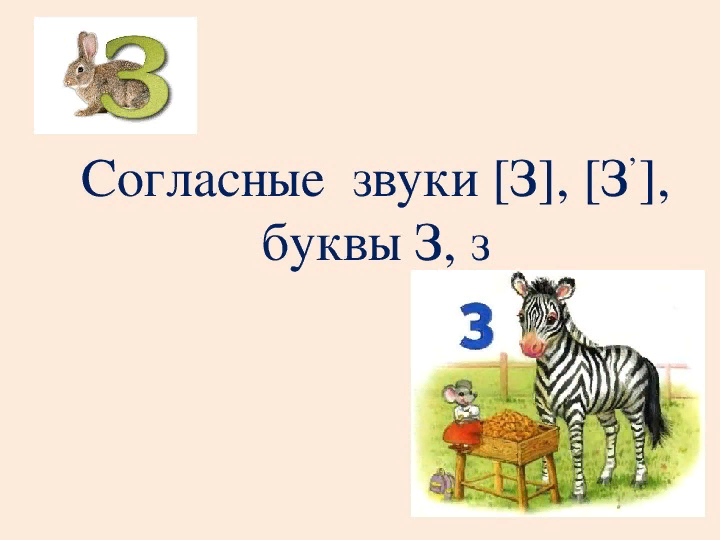 Звуки З, ЗЬ, буква З
Подготовительная группа 6-7 лет
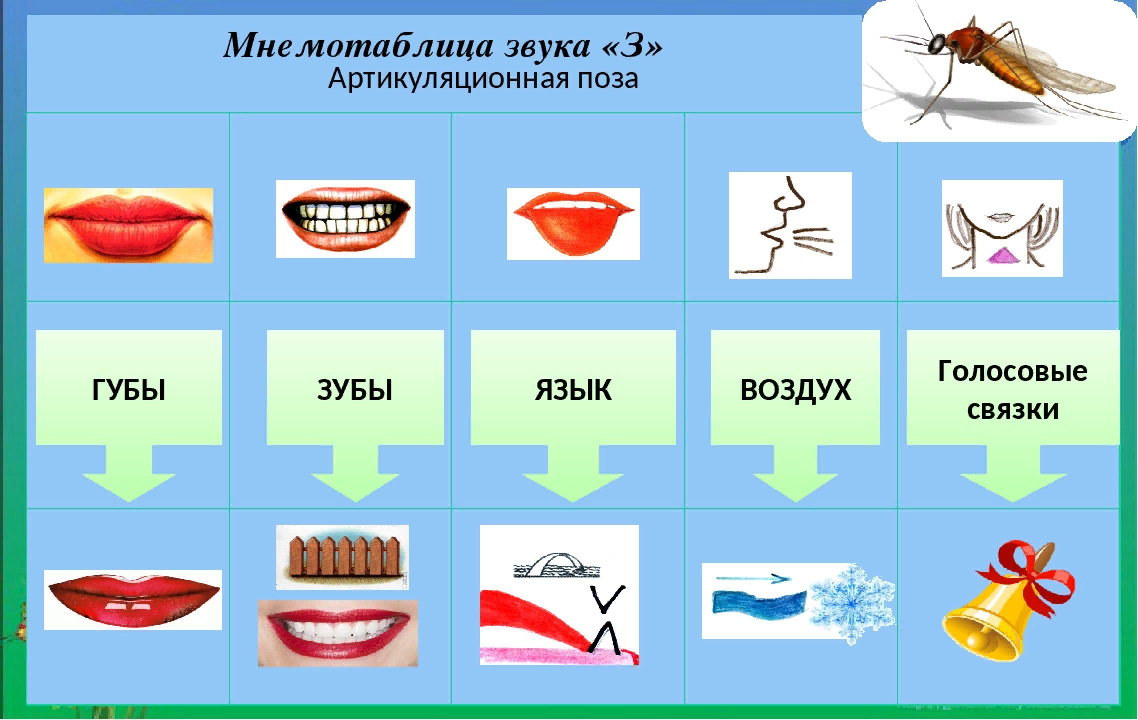 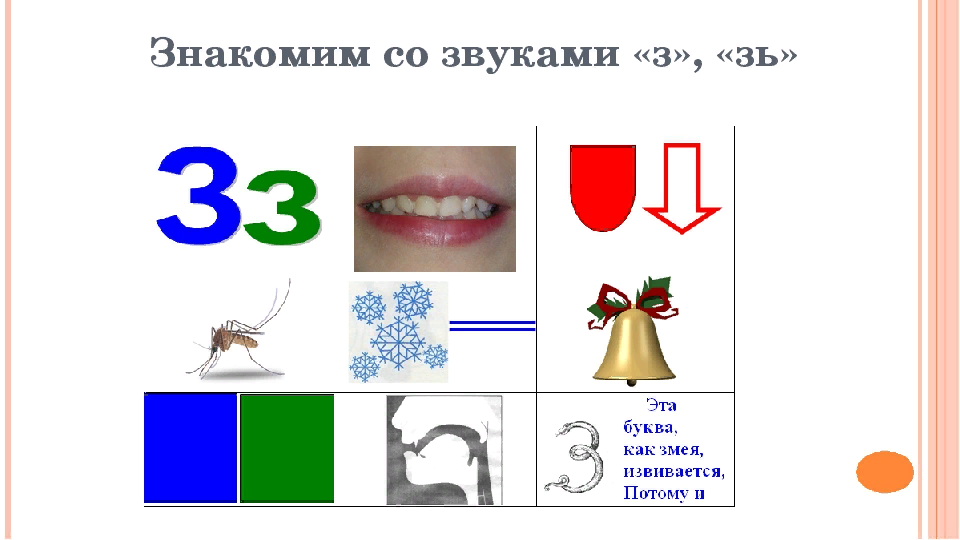 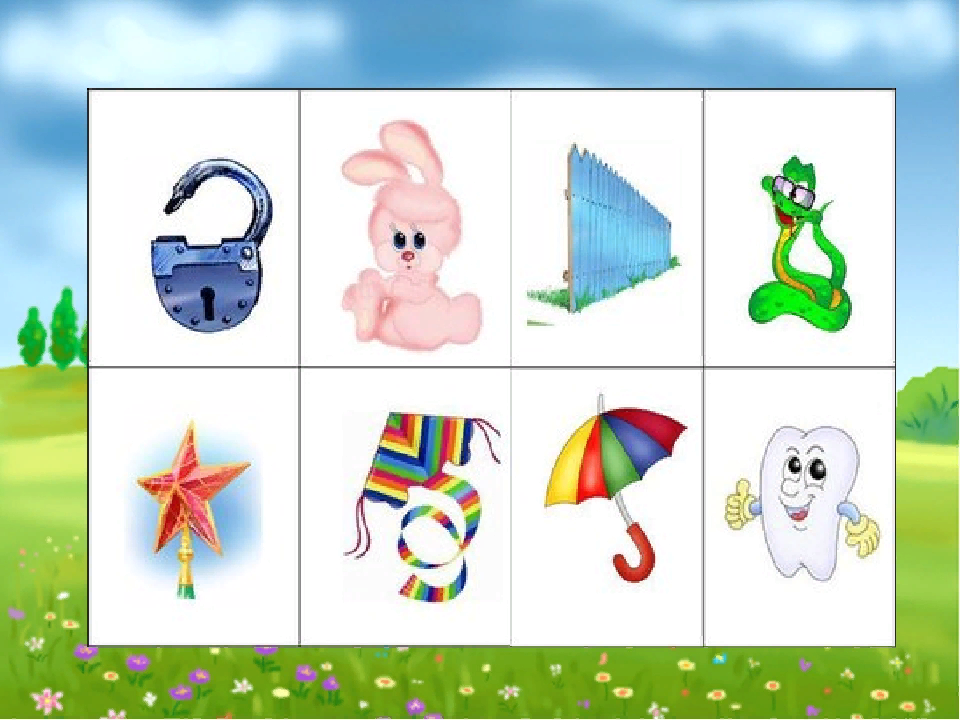 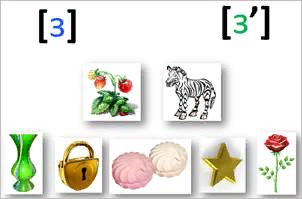 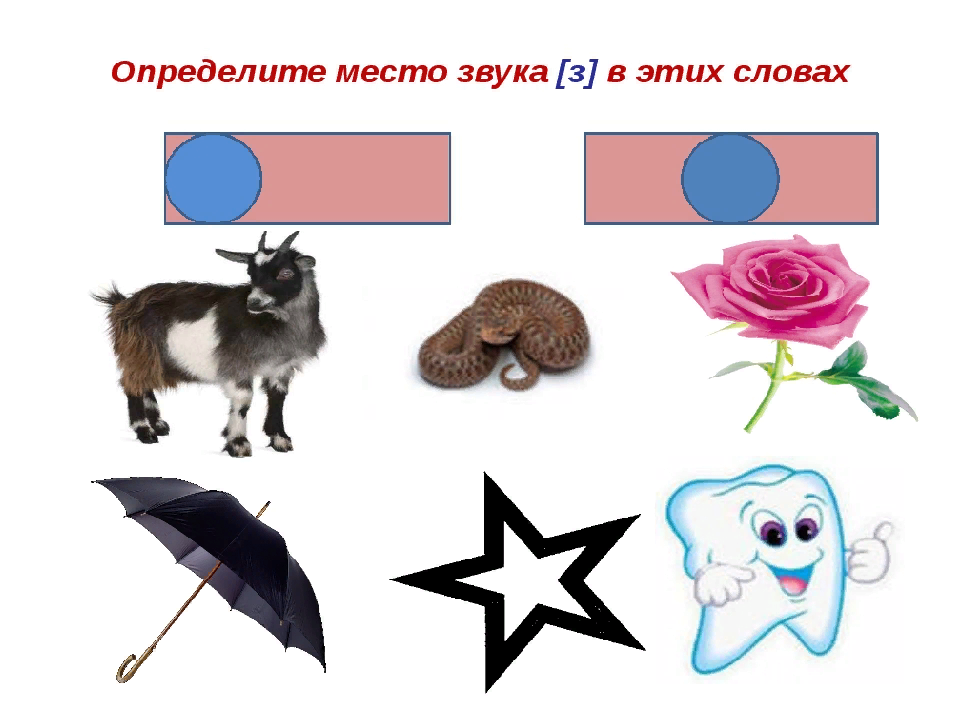 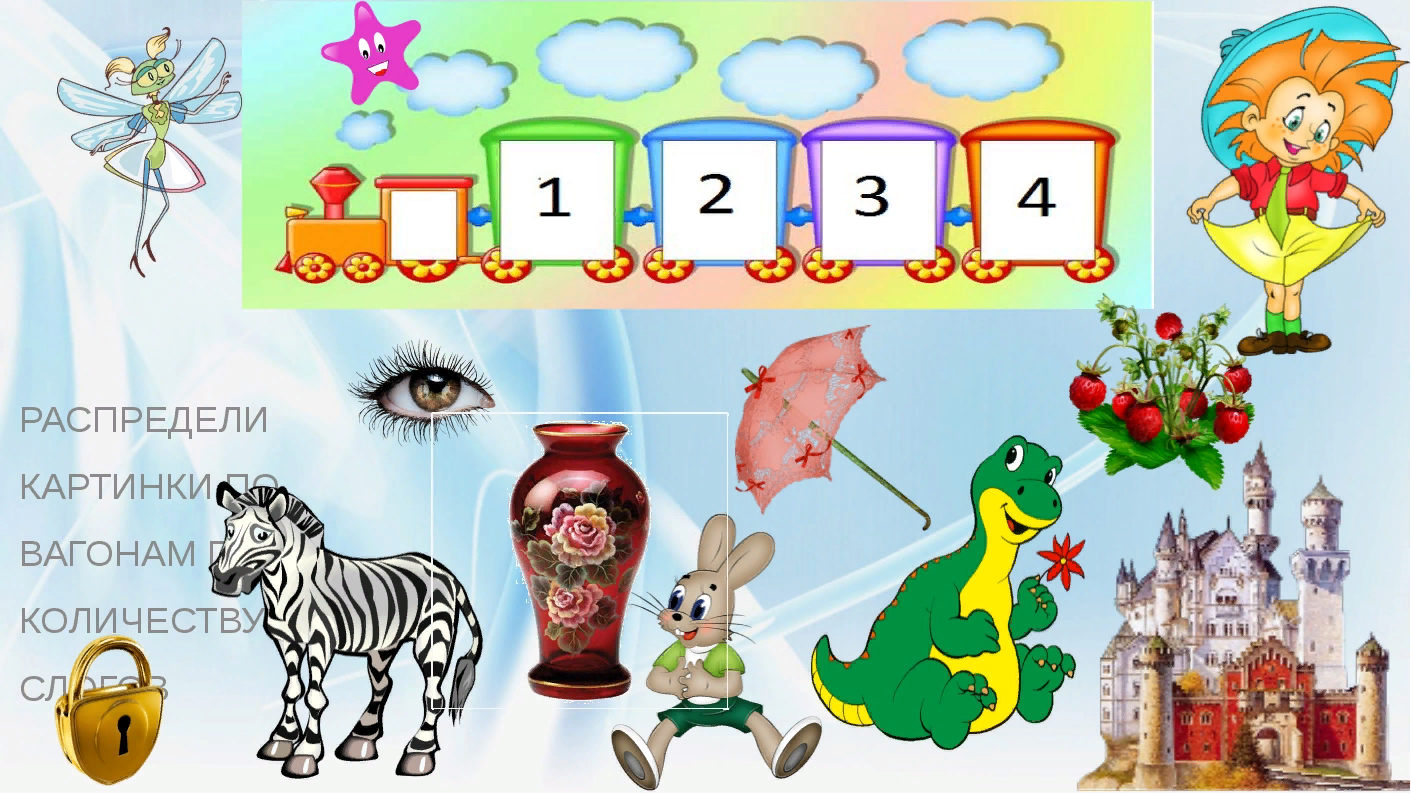 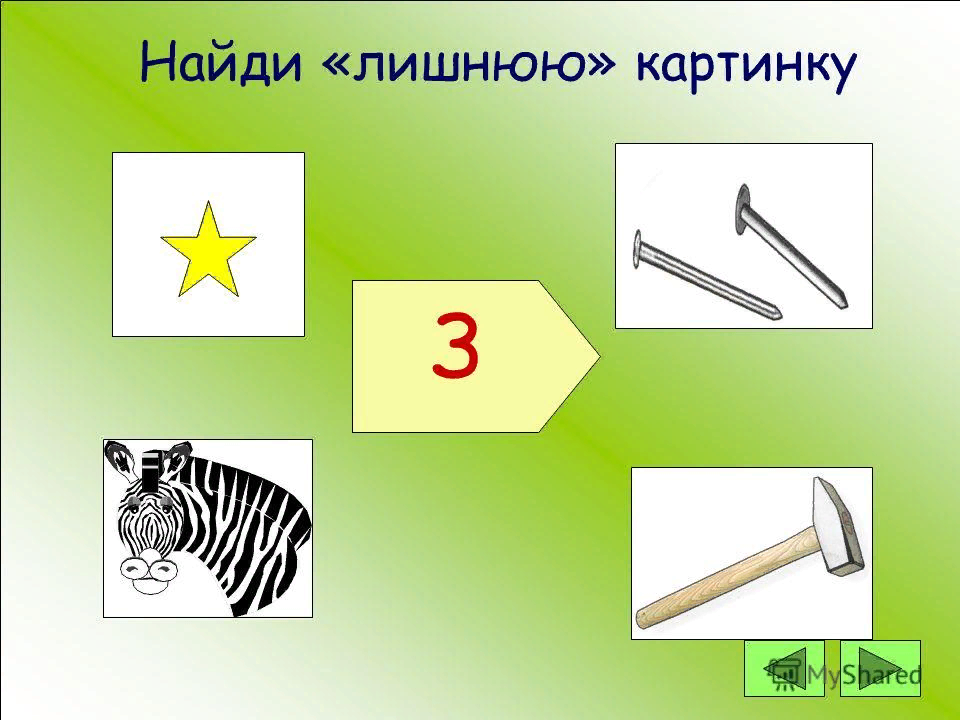 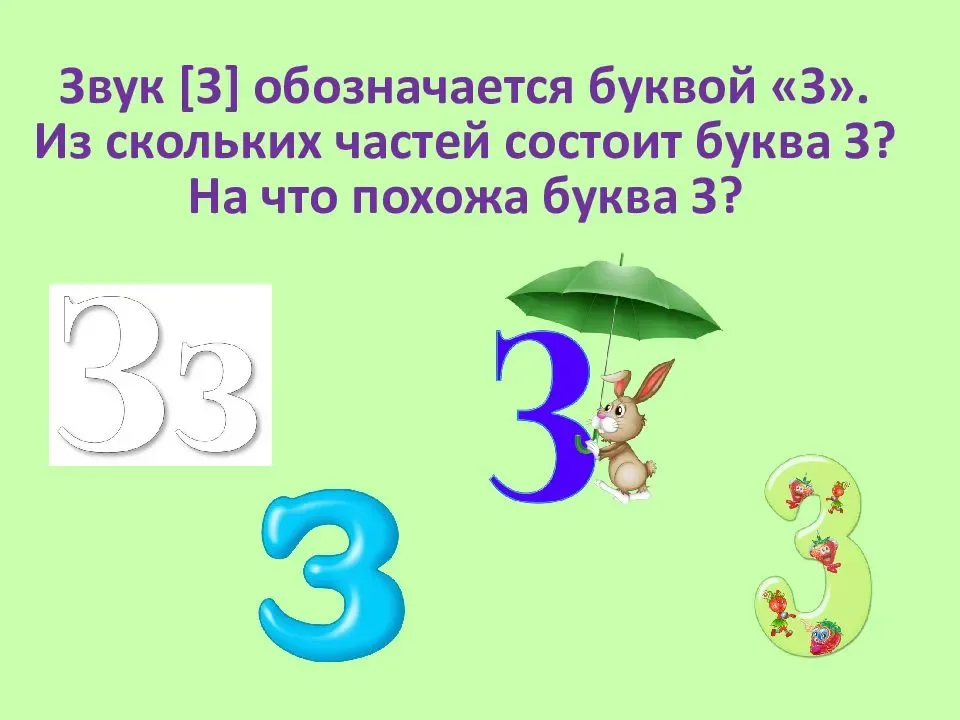 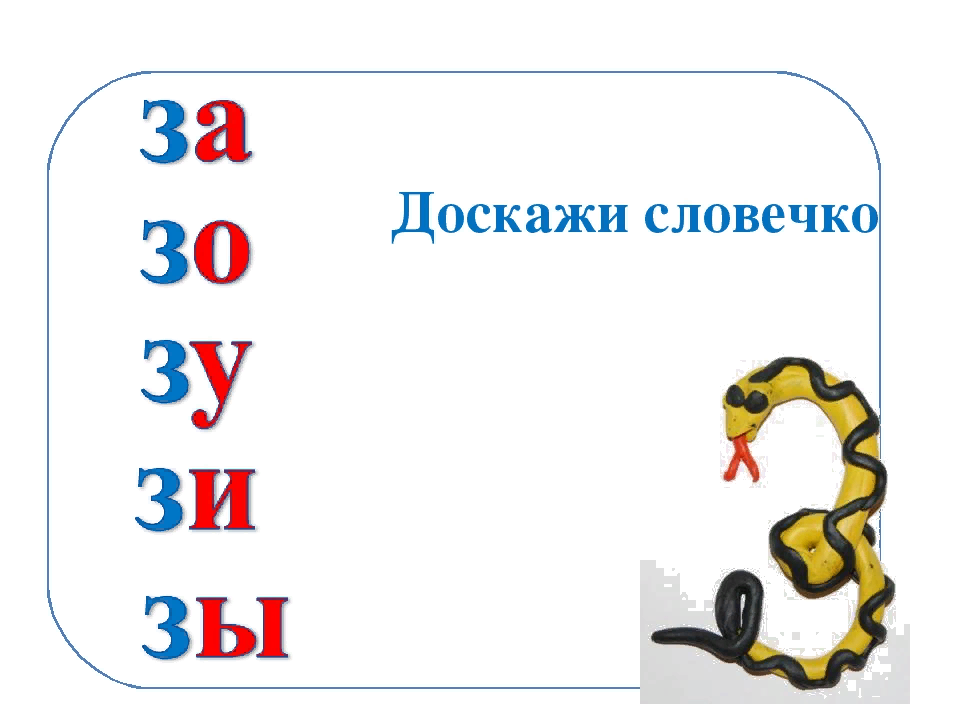 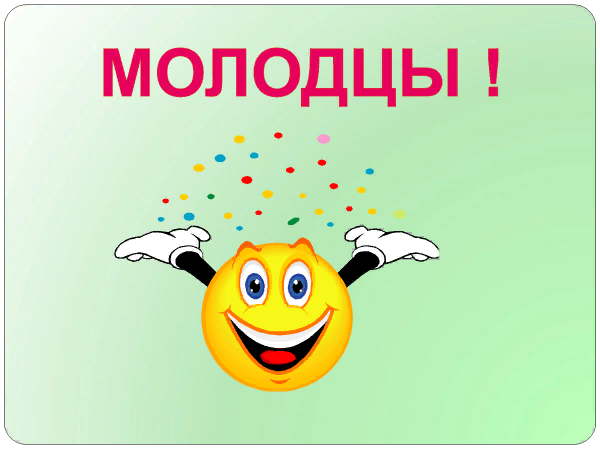